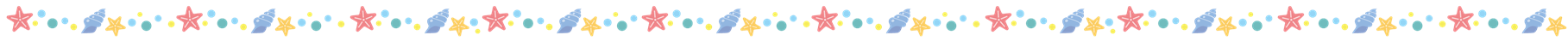 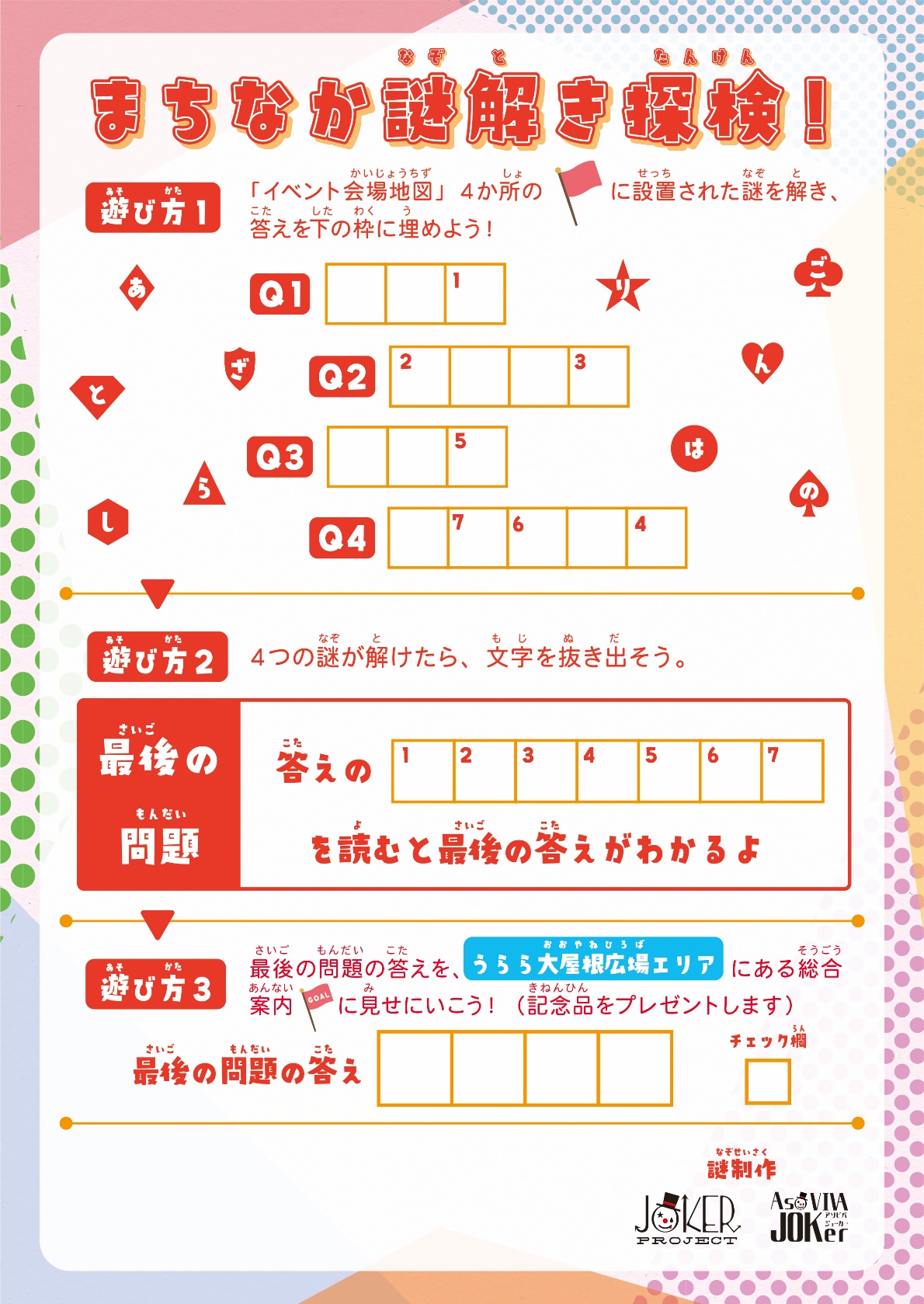 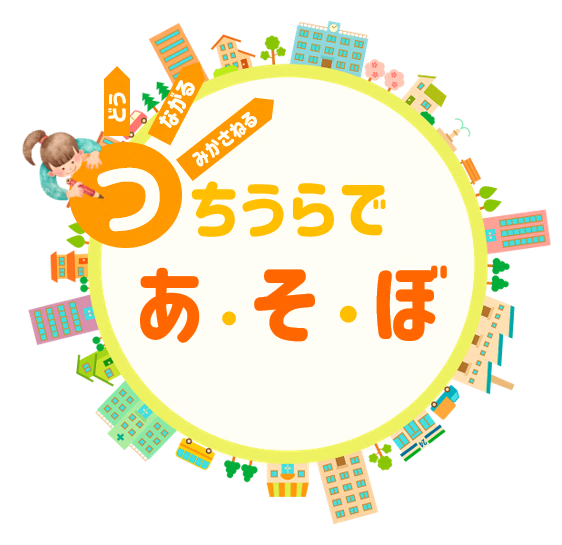 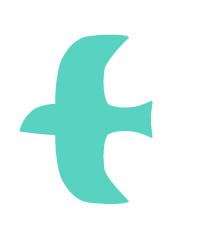 こども・おとな 
            みんなで楽しむ日！
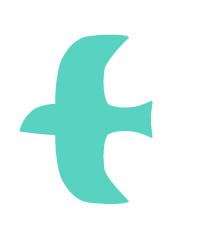 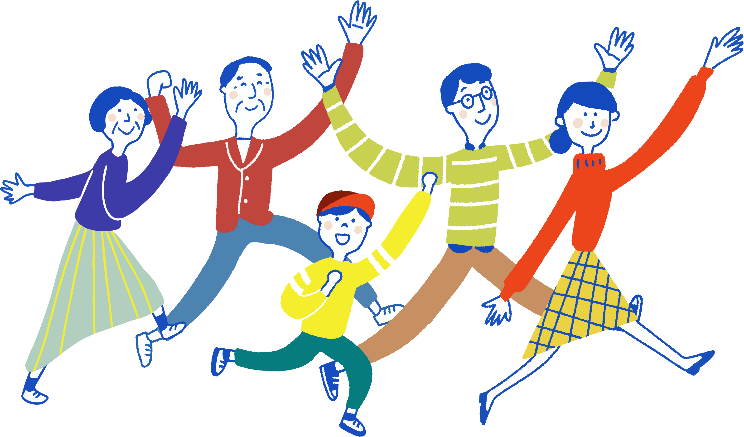 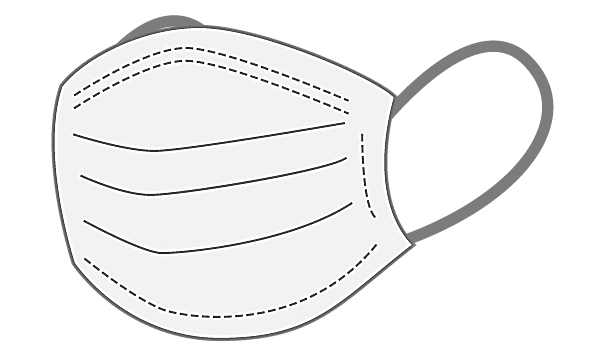 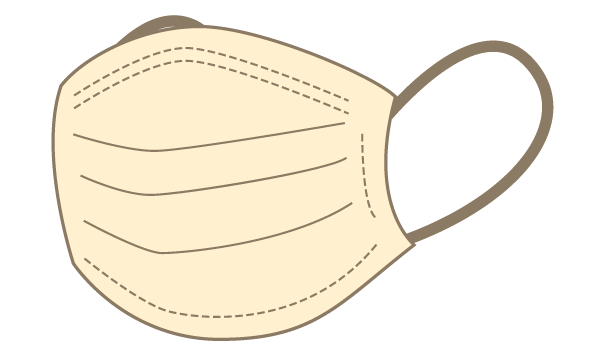 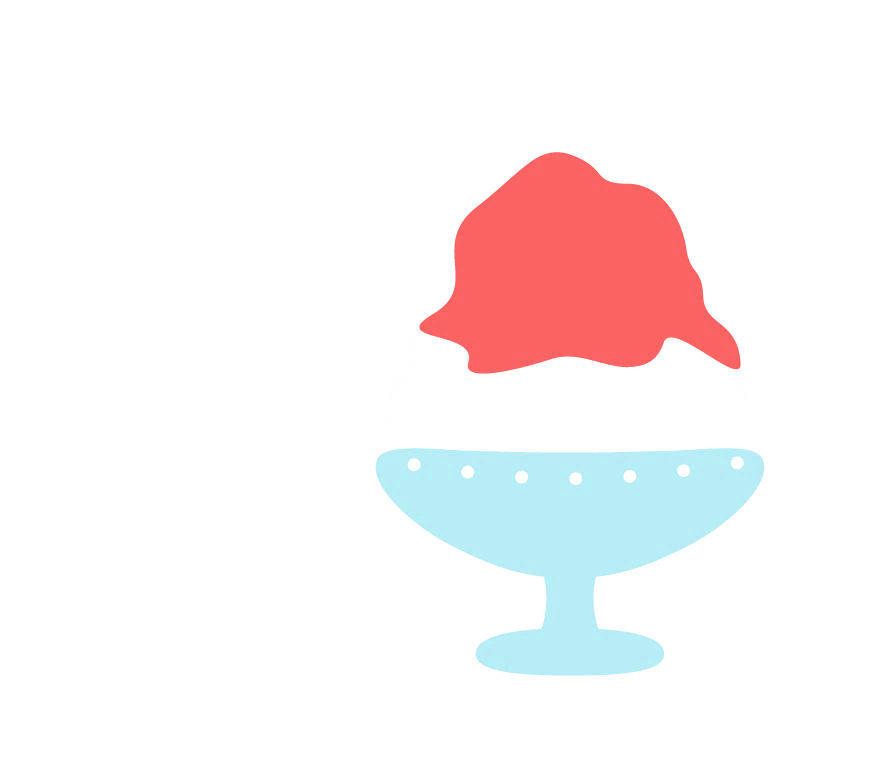 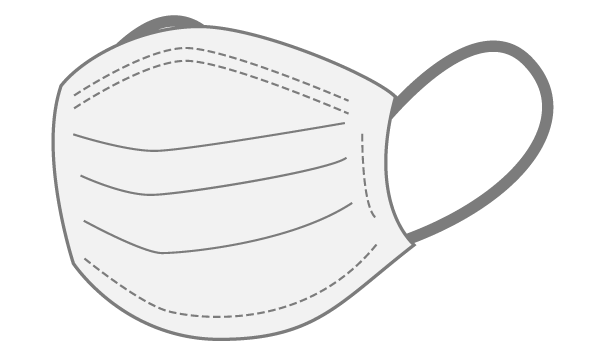 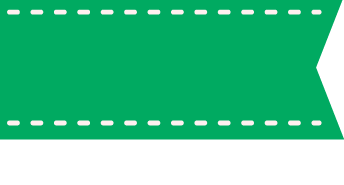 Vol. 4
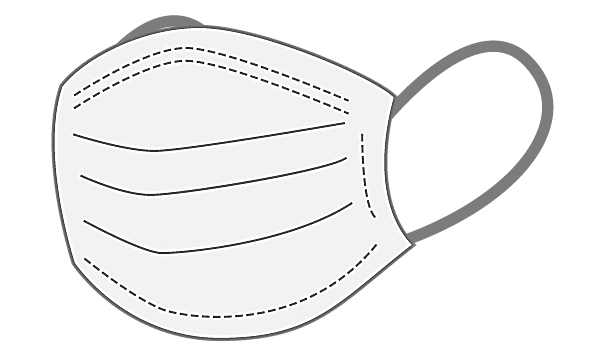 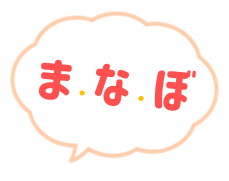 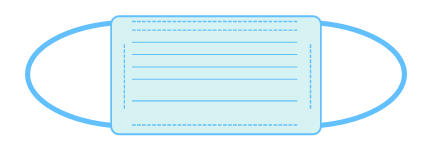 2022. (Sun)
7.31
イベントHP
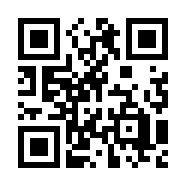 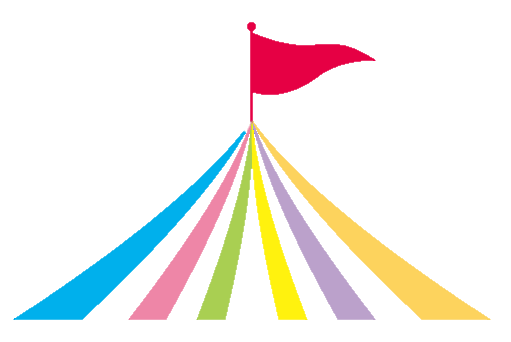 10:00-15:00
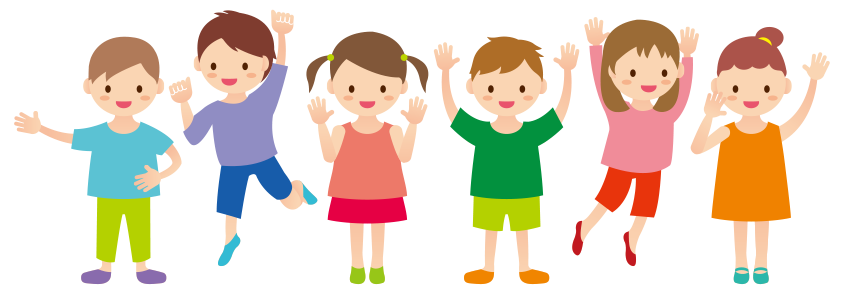 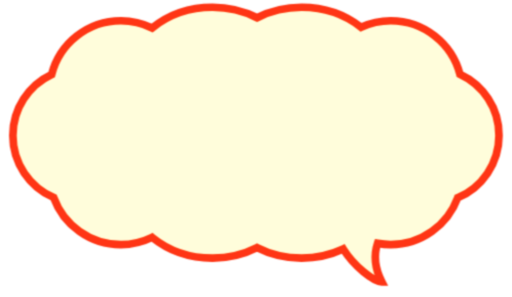 裏面の回答用紙を
使って
謎解きに挑戦しよう
『 みんなが楽しみ ・ まなび ・ つながる場を 』
そんな思いで 土浦駅周辺の施設や店舗による周回イベントを開催しています。
土浦駅から徒歩５分圏内の５エリアでさまざまなコーナーを楽しみながら
初めての場所にも足を運んでみてください🌸
イベントご参加の皆様へお願い
ご参加される皆様が安全に楽しく活動できるよう，
以下の新型コロナウイルス感染症予防対策にご協力ください。
参加費無料
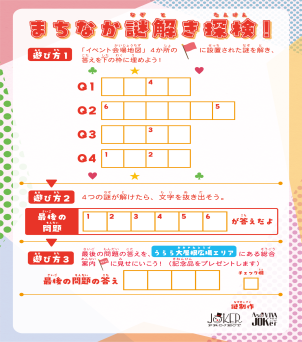 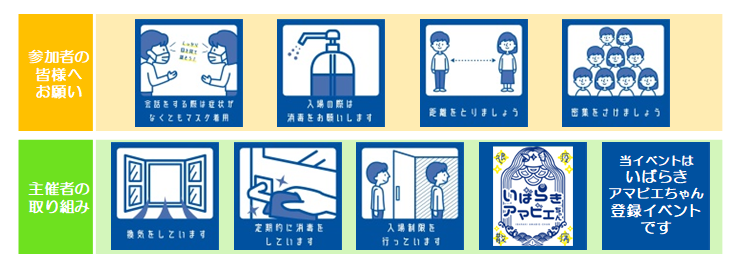 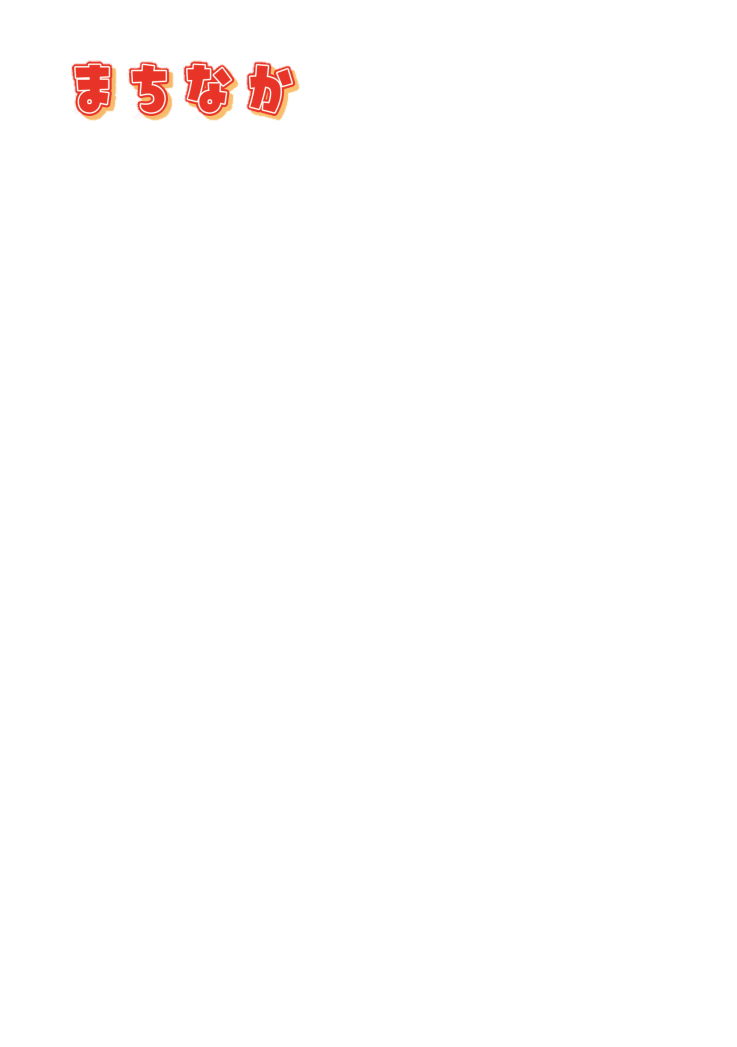 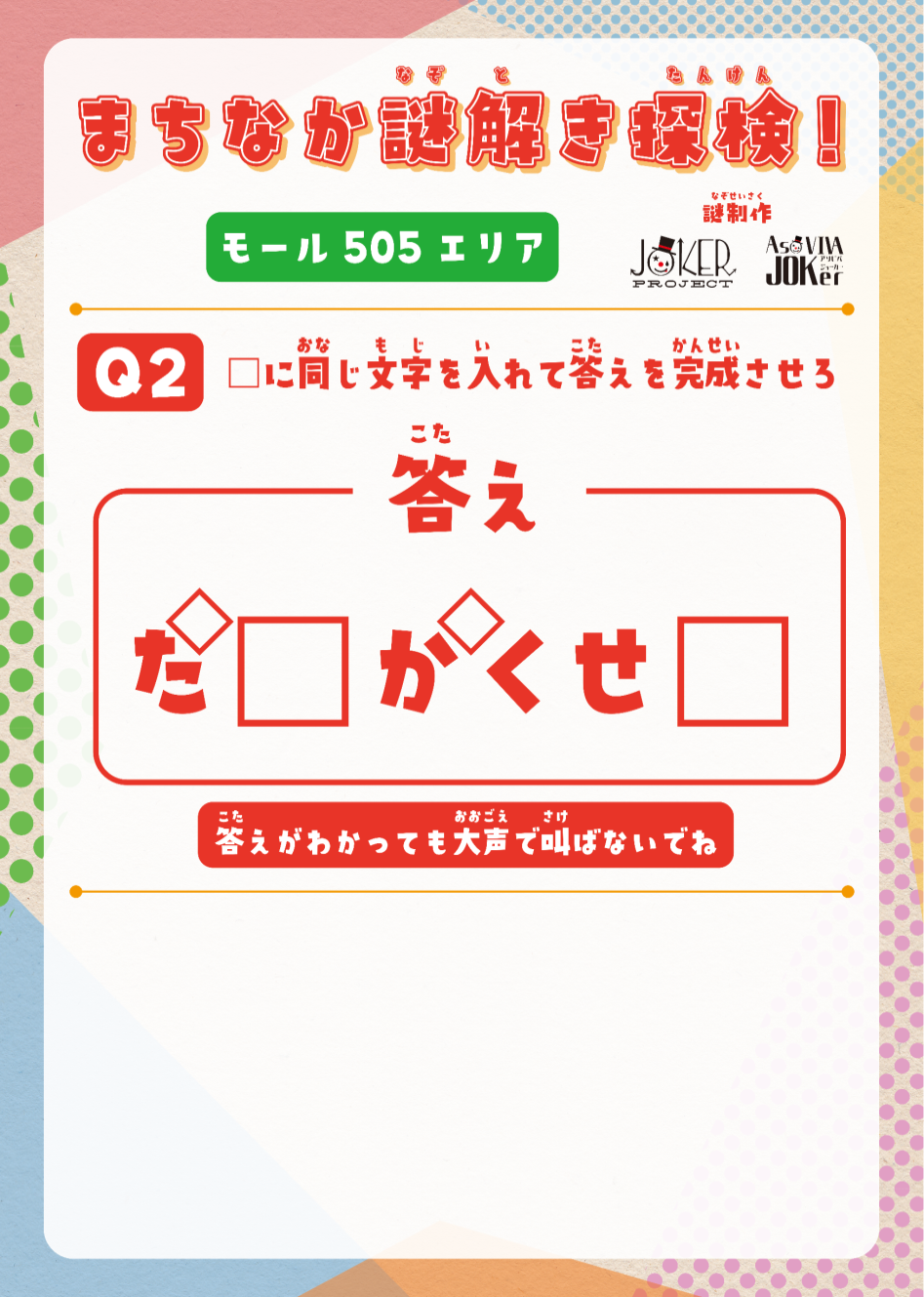 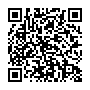 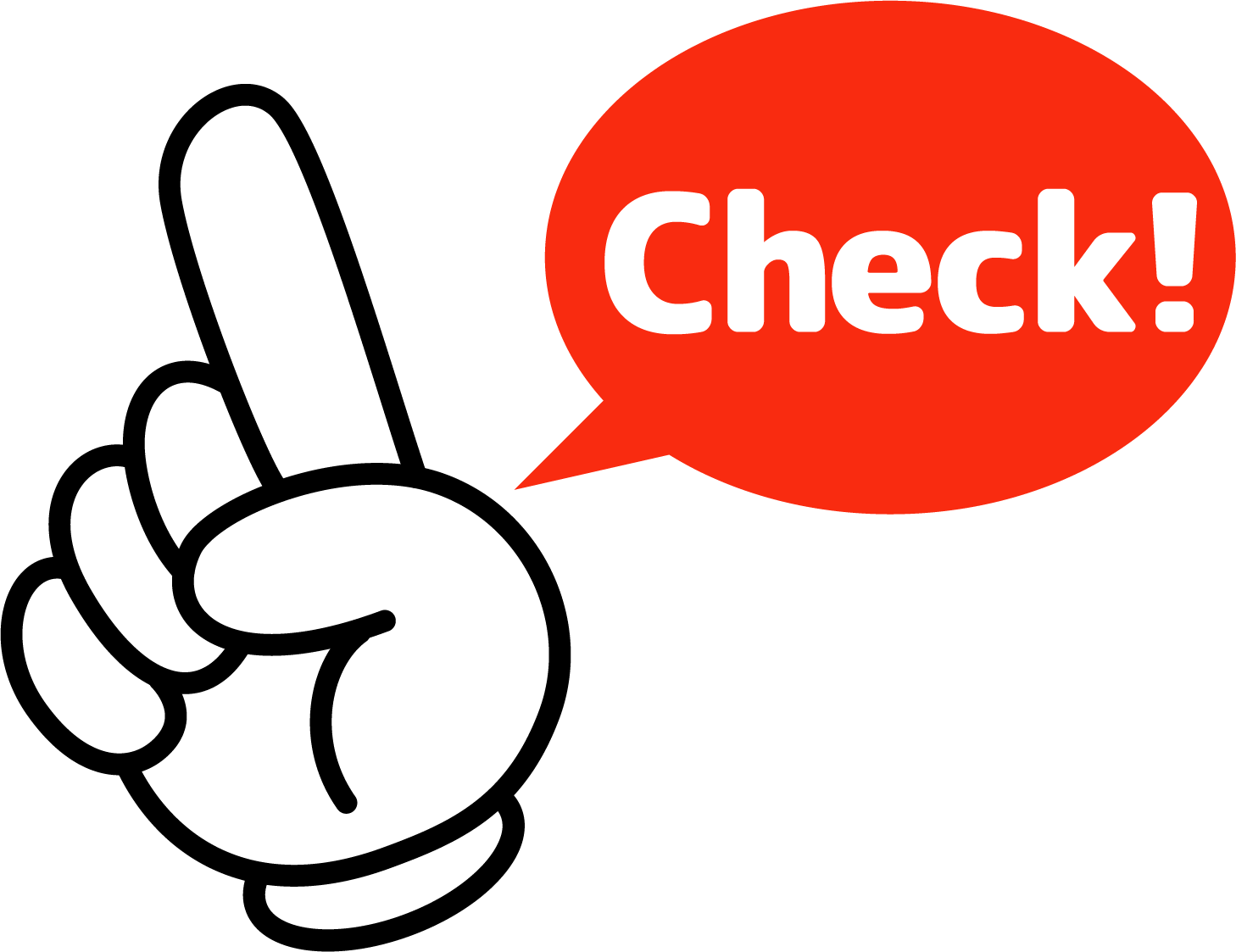 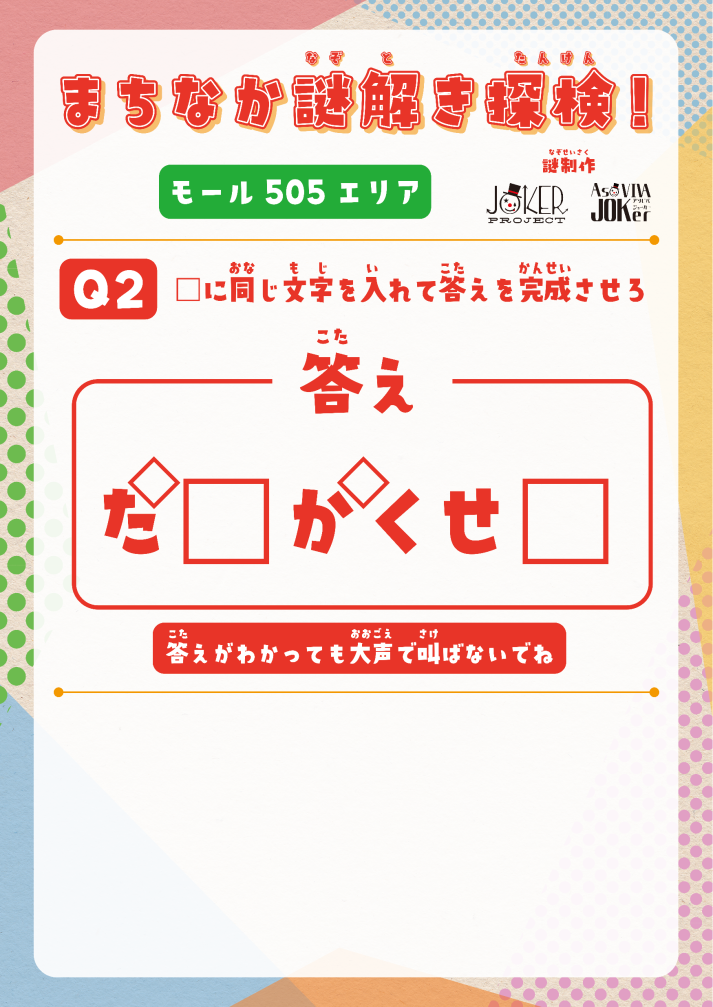 こた　　     　  なや
答えに悩んだときは
LINEでヒントを見てみよう！
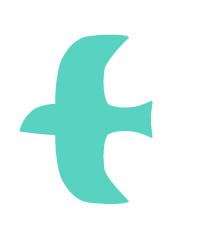 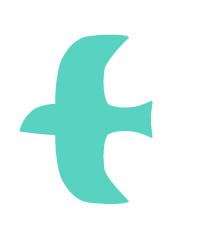 イベント協賛企業・団体
ライン　　　　　　　　　　       み
ブースの混雑状況 等 はLINE で チェック！
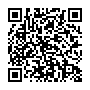 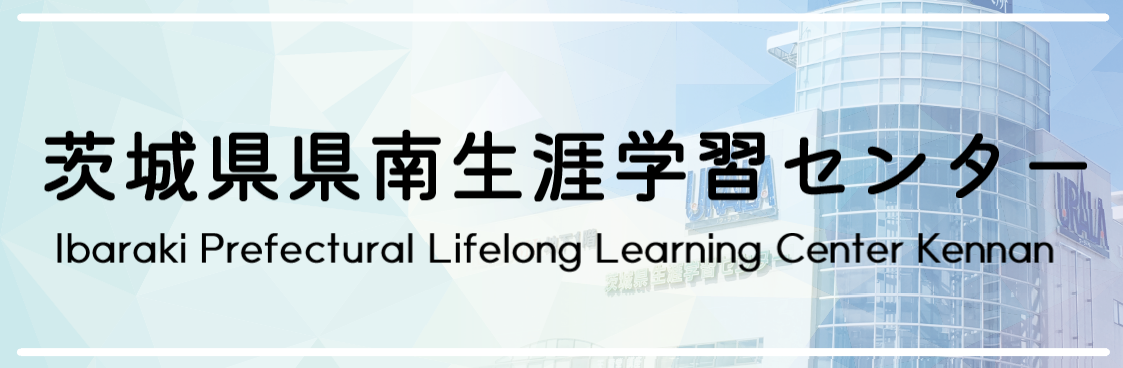 県南生涯学習センター公式LINEでは、
次回のイベント情報や
子ども向け講座等の情報も配信します。
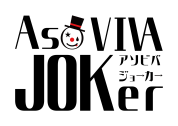 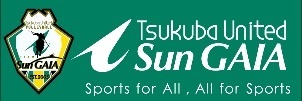 一般財団法人
関東電気保安協会
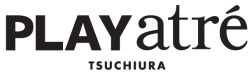 ☎ 029-826-1101
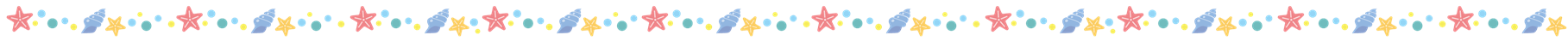 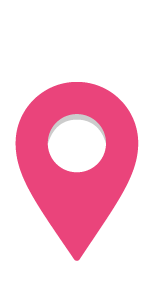 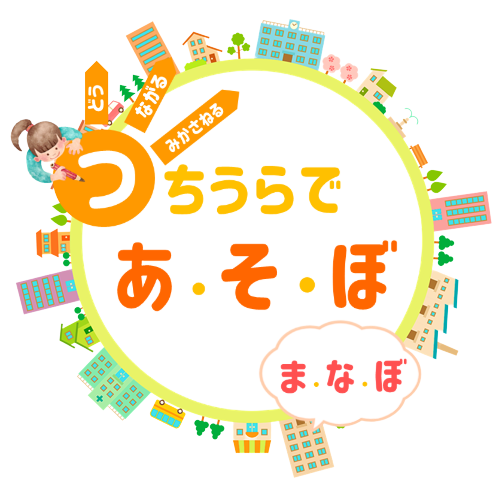 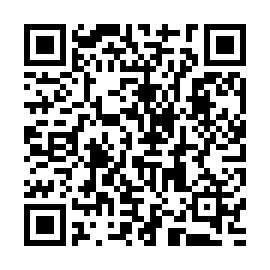 ８
【１階】
バルーンアート
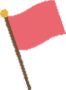 イベント会場地図
【1階】
【2階】
  イベント
ホール
９
【3階】 店舗
モール505
駐車場
生涯学習
センター
ボランティア
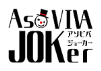 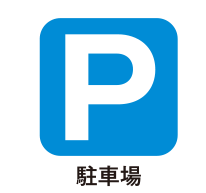 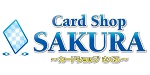 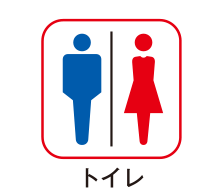 土浦市立
都和児童館
ポプラ児童館
新治児童館
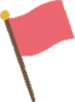 GoogleMap
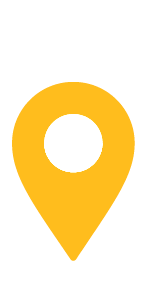 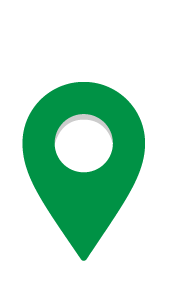 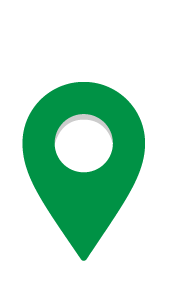 はるまちカフェ
アルカス
土浦広場
（屋外）
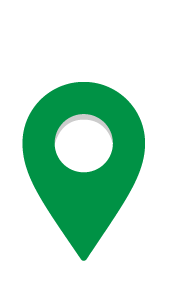 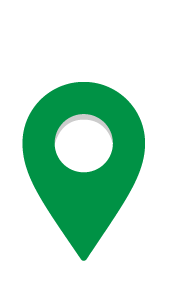 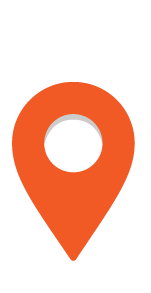 BLUE
ONEBEAT！
ドクターフォー
ユーラシア
３階
１１
１２
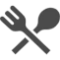 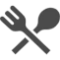 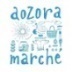 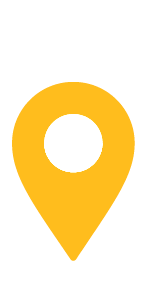 １4
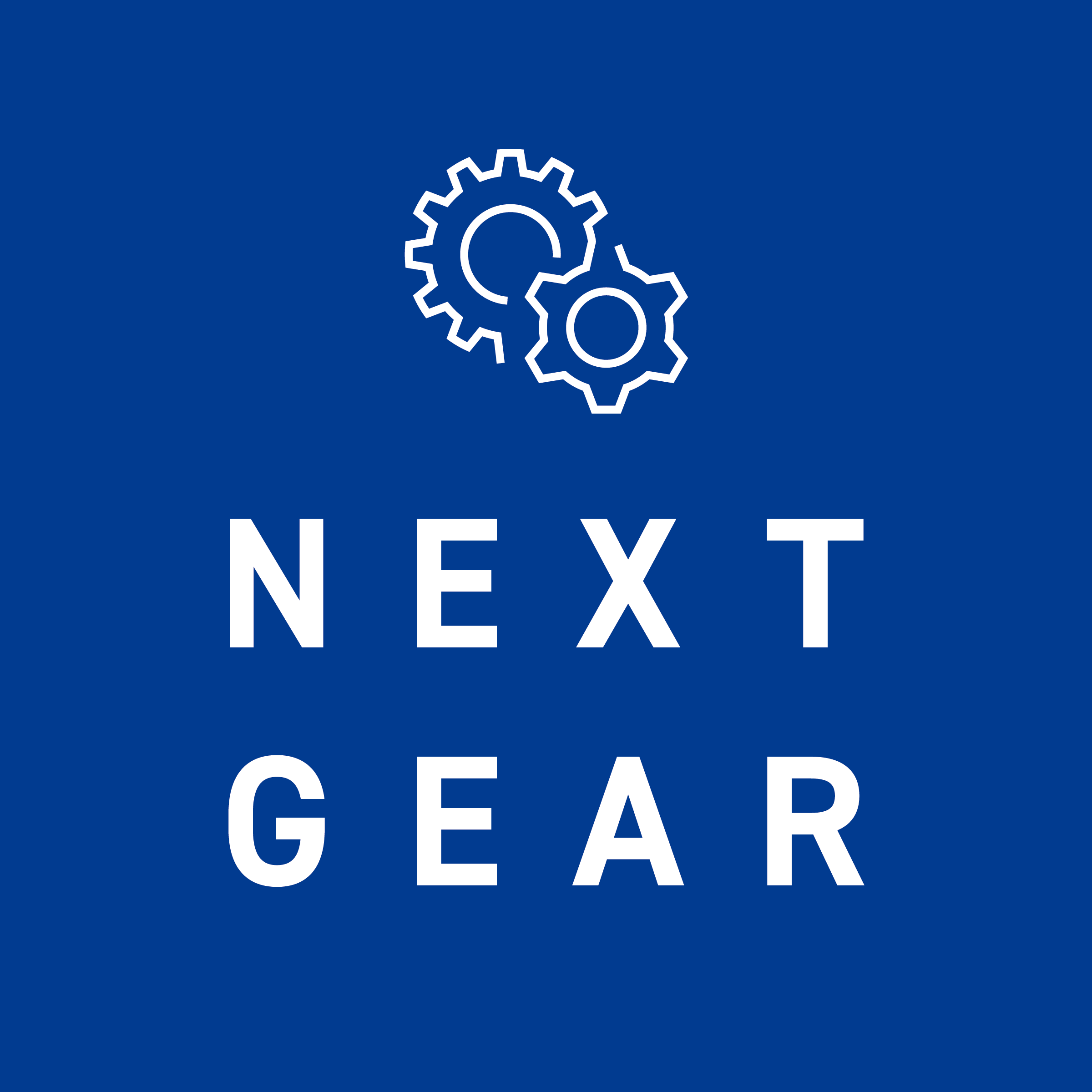 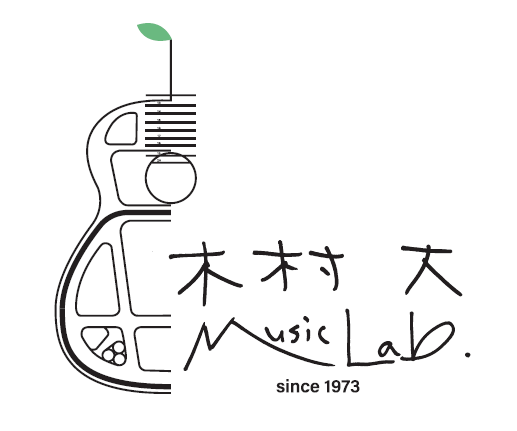 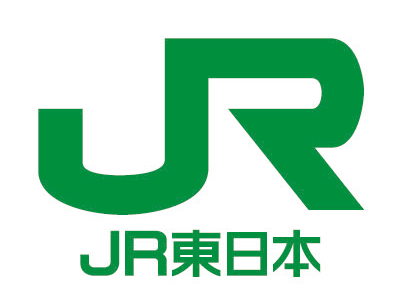 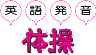 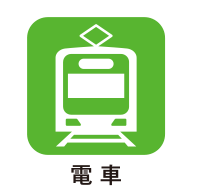 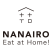 2階
１3
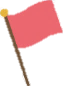 生涯学習
センター
ボランティア
７
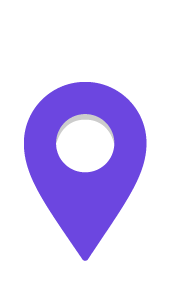 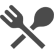 未来氷カフェ
かき氷店
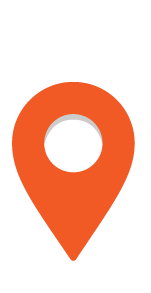 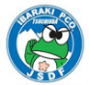 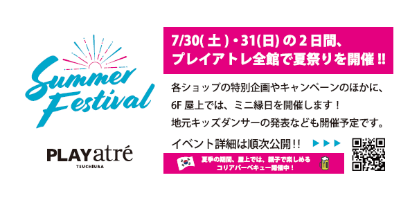 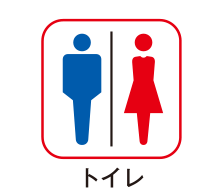 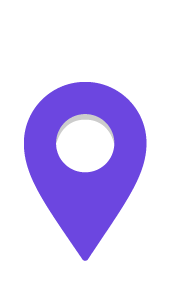 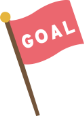 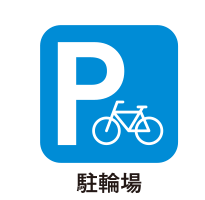 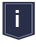 1階ビル入口付近（屋内）
ペデストリアンデッキ
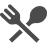 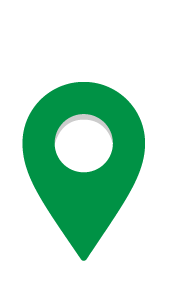 うらら大屋根広場　
（1階）
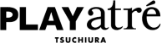 総合案内
Patio
（パティオ）
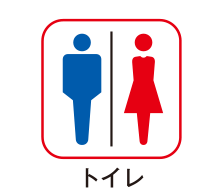 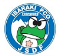 １１
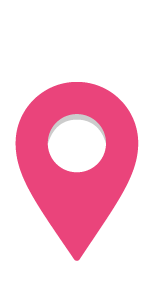 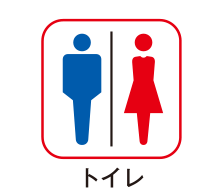 土浦市営駅東駐車場
１０
県南生涯学習センター（５階）
降車場
土浦市立
図書館
バス
ロータリー
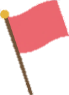 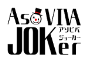 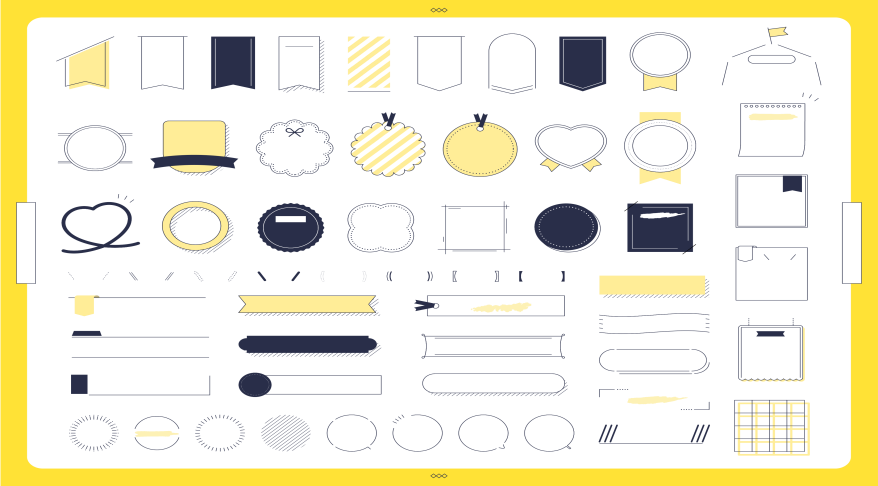 i
６
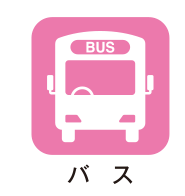 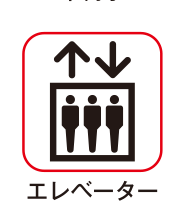 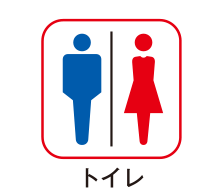 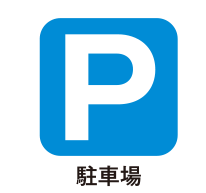 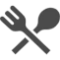 １
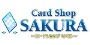 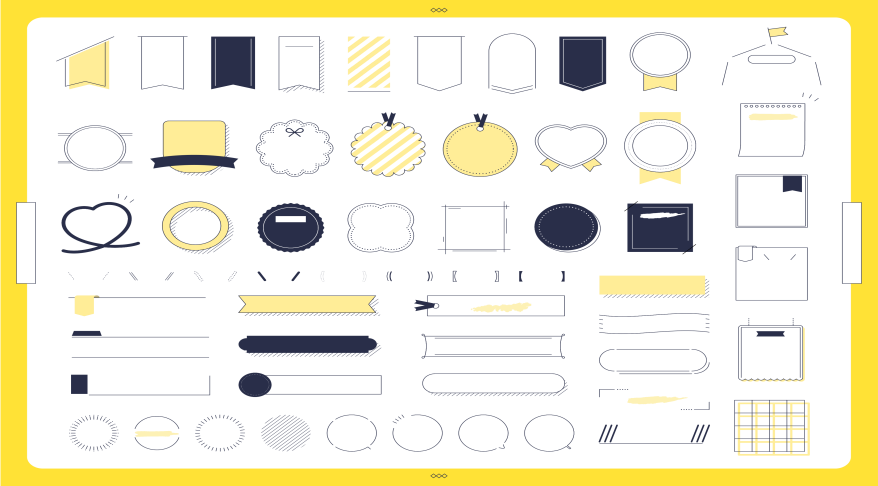 i
5階受付
5
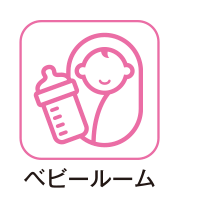 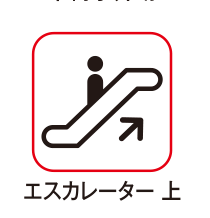 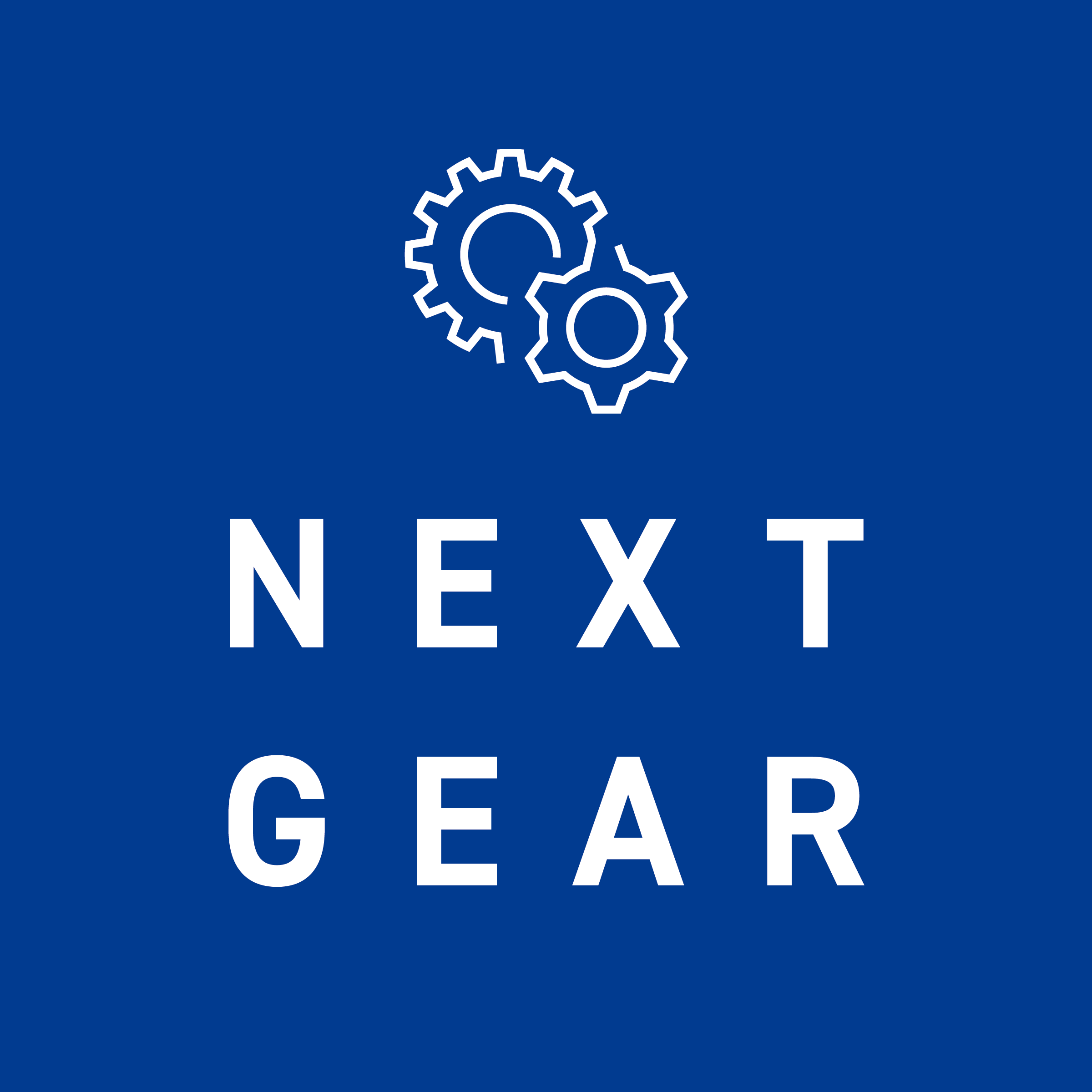 4
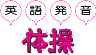 生涯学習
センター
ボランティア
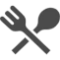 2
3
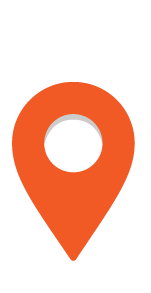 ウララ２ビル
ウララ３ビル
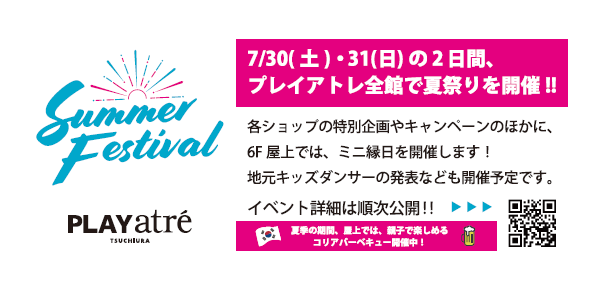 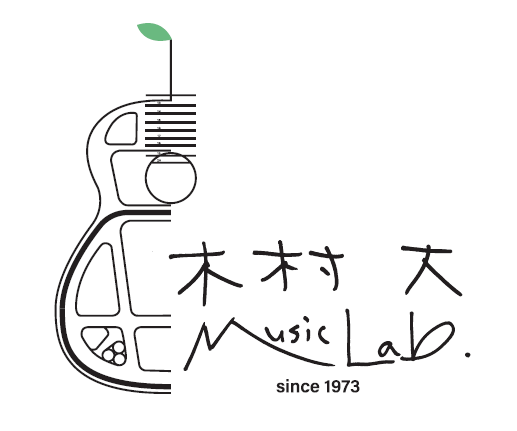 ＜11:00の部＞
　＜13:30の部＞
（要予約）
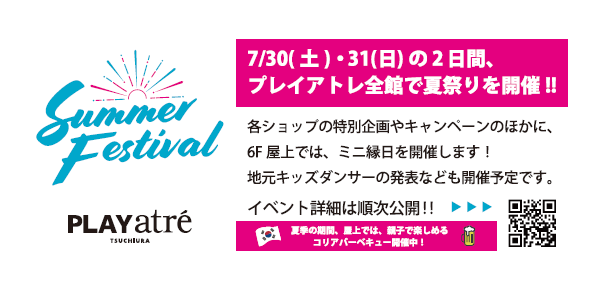 11:30～14:00
・常陸牛も食べれるランチ　
　ビュッフェ
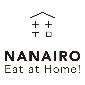 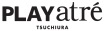 14:00～17：００
・クレープ職人体験
（要予約）
・キムラボのど自慢まつり
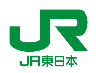 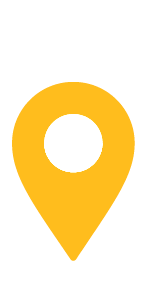 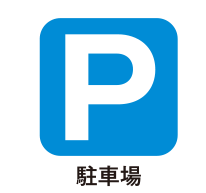 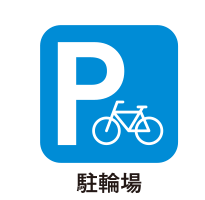 土浦市立
図書館
土浦市営駅
西駐車場
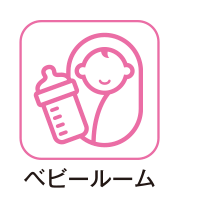 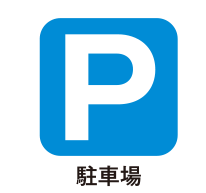 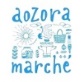 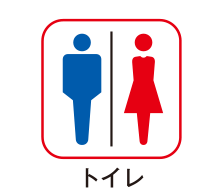 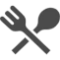 飲食店マーク